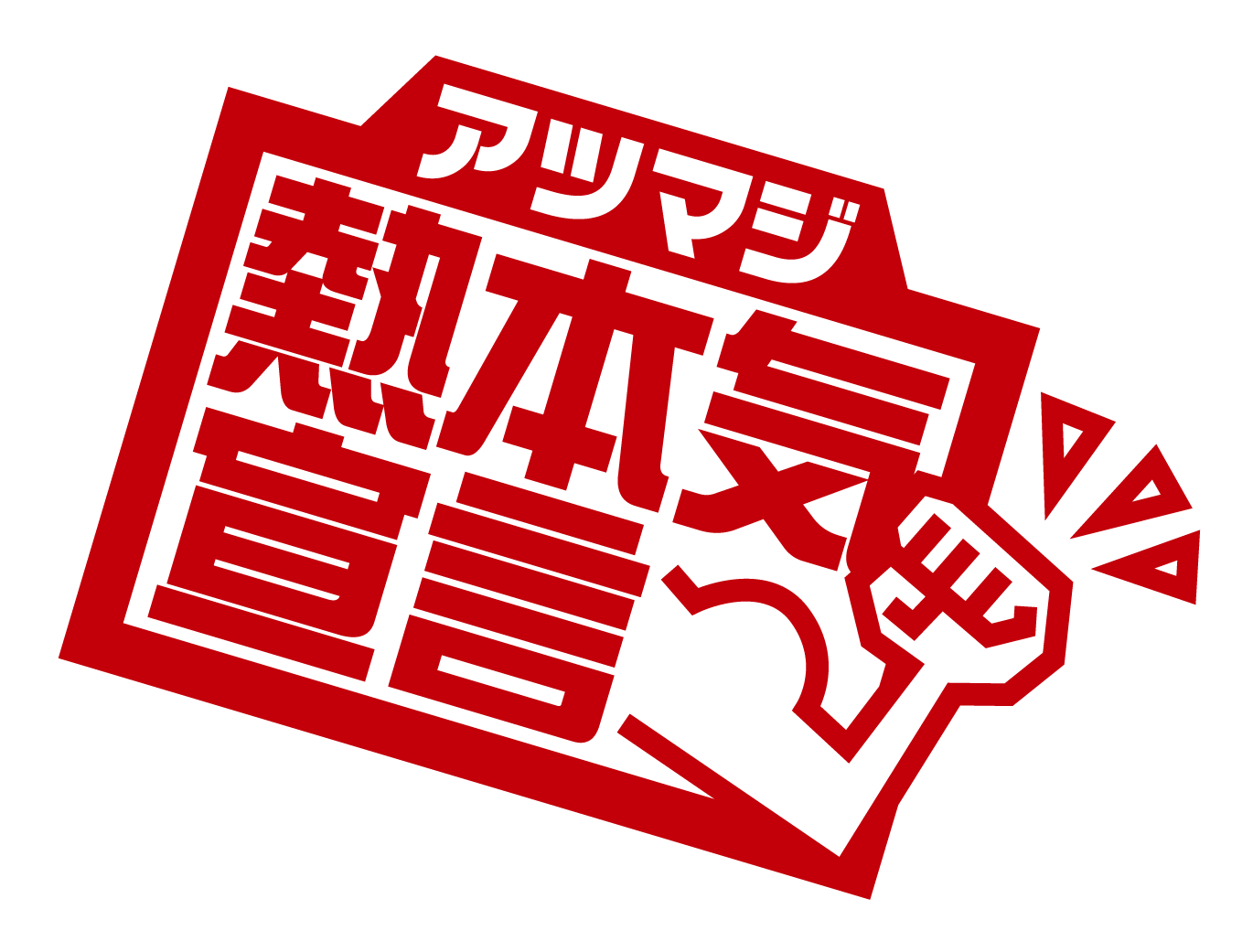 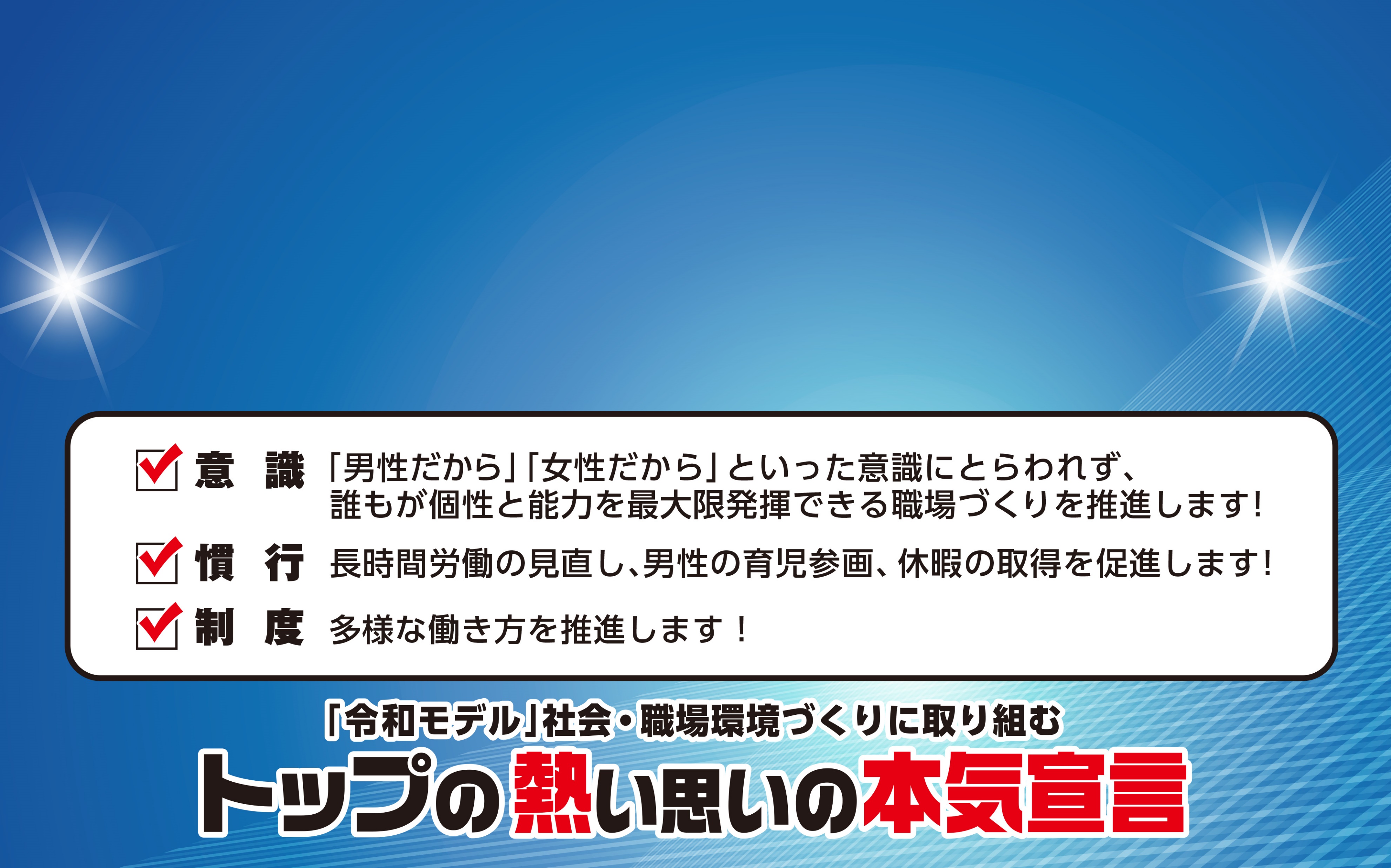 〇〇〇〇に取り組みます！
〇〇〇〇〇〇　三重 熱太郎